Consolidated Application – How to Solve Error Messages
1
Agenda
We will go over the most common errors within the Consolidated Application and how to fix them!
Contacts
School Profile
Non-public Schools 
Funds pages 
Budget Summary
Set-Asides and Content Category Calculations 
Budget Locations 
Document Uploads
2
Summary Page Errors
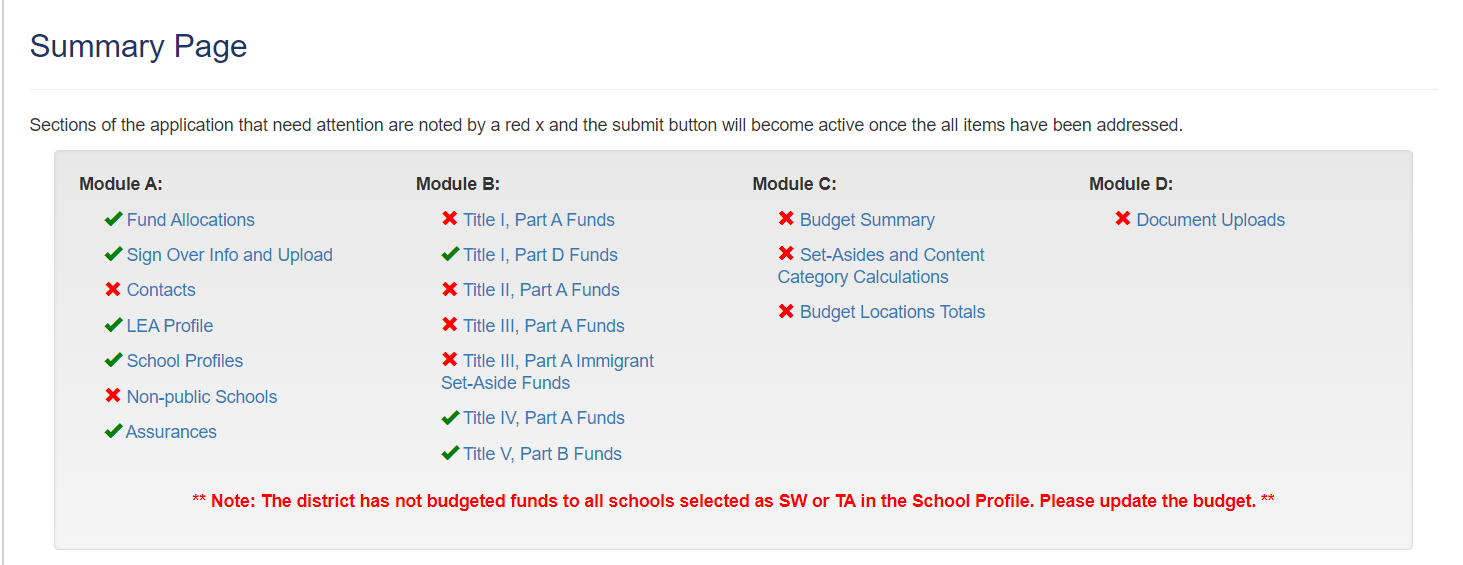 3
School Profile Errors
4
Contact us with Questions!
If reviewing this slide deck after the live presentation, feel free to contact your Regional Contact, the Grants Program Administration Office, or the Grants Fiscal Office. Questions can also be sent to consolidatedapplications@cde.state.co.us
5